PCB Assignment Recap andSoldering Assignment Information
March 11, 2022
PCB design process step 1: Schematic (abstract)
PCB design process step 2: Layout (physical)
PCB Assignment Solution Observations
Soldering Assignment Logistics
The soldering assignment is an “individual assignment” (all students must complete the assignment)

Due date: Friday, March 11, 5pm

Location: Senior design lab (D225)

Sign up for a time slot here: https://docs.qq.com/sheet/DR1VKVW5yVVhyeG5V?tab=BB08J2
Soldering Assignment Logistics
Complete the assignment and take the (tested) PCB home with you

TAs will grade the assignment
Today (3.11), 4:00-5:00 PM, D225 Lab
Bring your soldered PCB to the lab for and demo it with a TA

Who to contact for help: 
Lab staff: Shilei Zhang and Si Li
TAs
Course staff
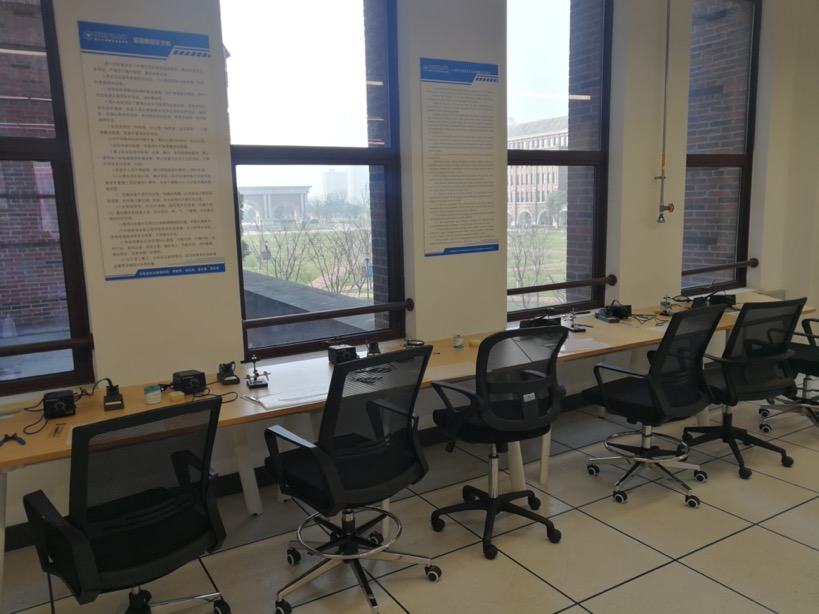 Purpose of the PCB and soldering assignments
It is true: you may never construct a PCB or solder an electronic component again in your engineering career

A circuit breadboard is useful for prototyping

The ultimate goal of senior design is a professional final project demonstration
A mess of wires and components gives a poor impression
Time and again students scramble to find loose wires and components during live demos
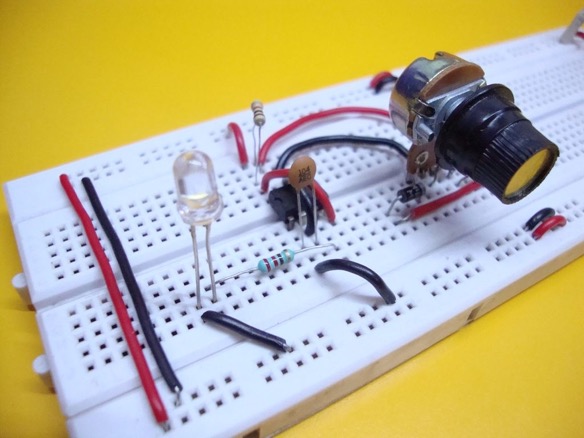 The Design Process
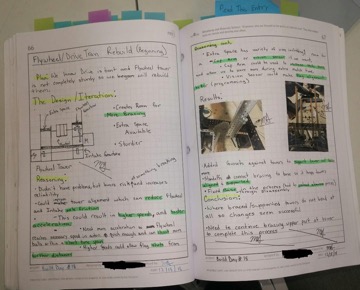 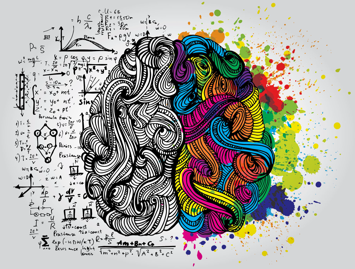 2a. Design
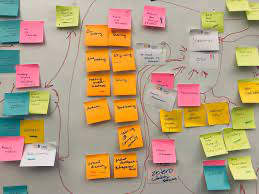 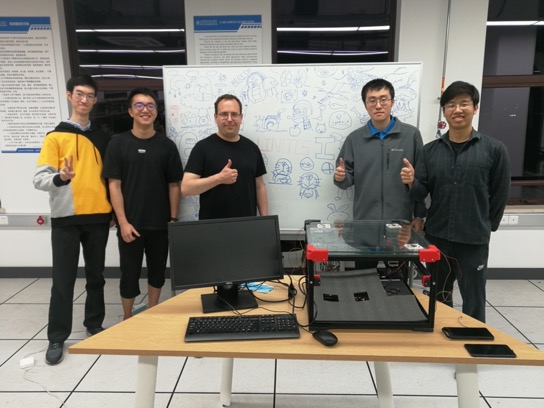 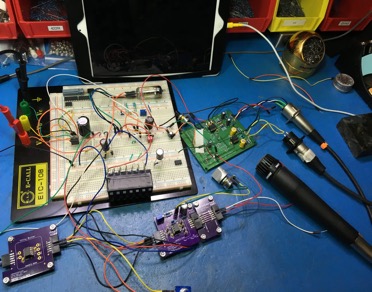 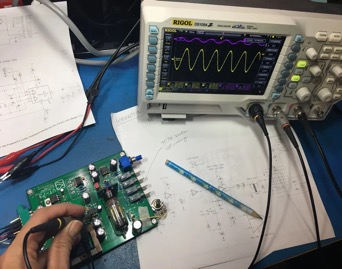 1. Ideation and specification
2c. Testing / validation
2b. Prototype
3. Final demonstration
Which is more robust?
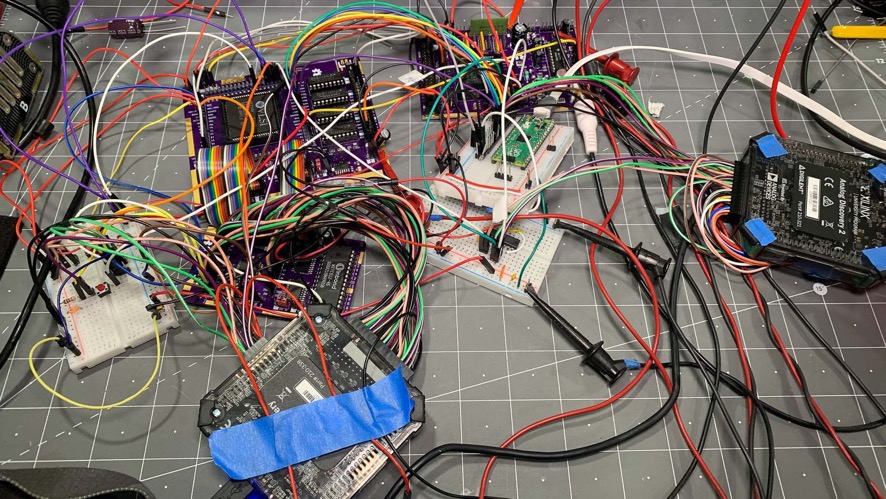 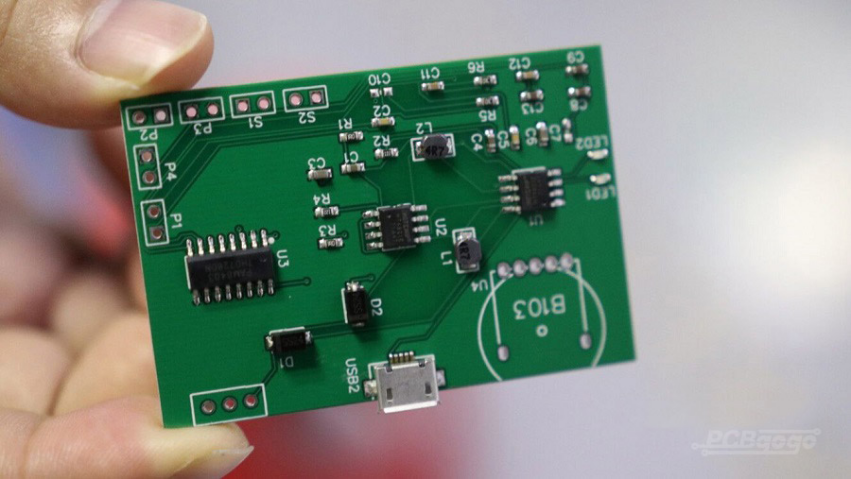 Breadboards vs. PCBs Conclusions
Breadboards are for prototyping

PCB design and construction takes some skill:
Soldering is not always easy
Certain situations (e.g., high power / frequency) offer much greater challenge

Compared to UIUC in the USA, we have advantages in China:
Rapid turnaround time (days instead of weeks to receive a custom PCB)
Low cost